IZVJEŠĆE O RADU OŠ JOSIPA RAČIĆA
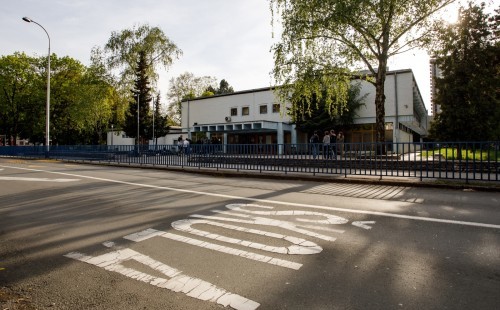 Školska godina 2021./2022.
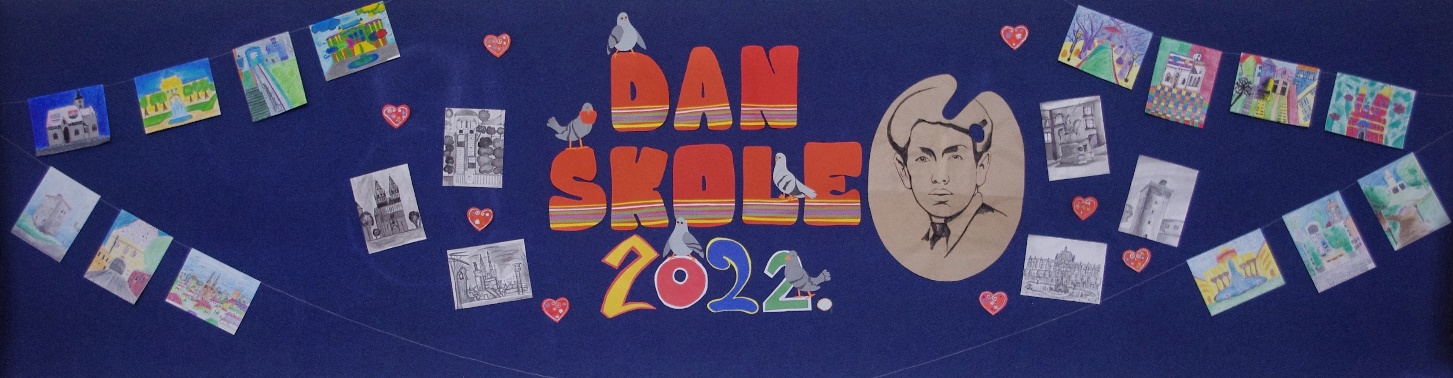 51 godina naše škole: 1971. – 2022.
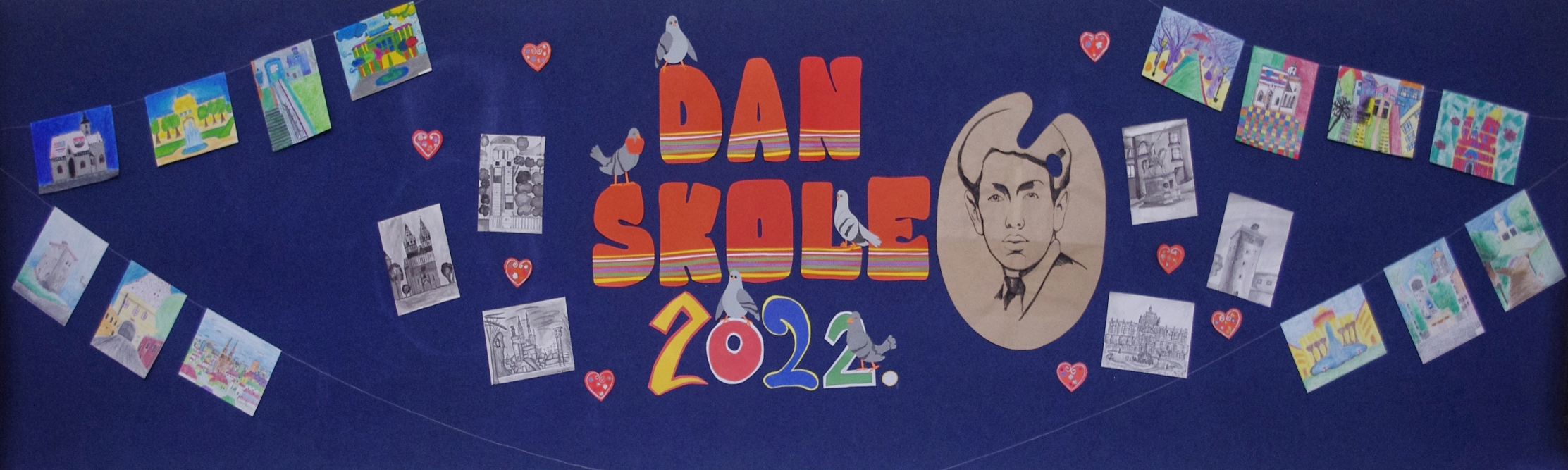 UCENICI S RJEŠENJEM O PRIMJERENOM PROGRAMU ŠKOLOVANJA (čl.5.i čl.6. Pravilnika o osnovnoškolskom i srednjoškolskom odgoju i obrazovanju učenika s teškoćama razvoju)UČENICI S RJEŠENJEM O PRIMJERENOM PROGRAMU ODGOJA I OBRAZOVANJA (čl.5. i čl.6. Pravilnika o osnovnoškolskom i srednjoškolskom odgoju i obrazovanju učenika s teškoćama razvoju)Sedam  učenika s Rješenjem o primjerenom obliku školovanja imalo je potporu u vidu POMOĆNIKA U NASTAVI/KOMUNIKACIJSKOG POSREDNIKAUČUUU
Rad psihologa
KNJIŽNICA

BAZA PODATAKA

                                         - BROJ NASLOVA:                              1.390
                                         - BROJ PRIMJERAKA:                        6.159
                                         - BROJ ČLANOVA:                                 720

UČENIČKI FOND (financiranje u prošloj šk. god.)

                                                 - MZOS                               6.000,00 kn
                                                 - Gr. ured                            5.000,00 kn
                                                 - ŠKOLA                                  300,00 kn
                                                 - POKLON                              100,00 kn

                 Ukupna vrijednost fonda u školskoj knjižnici iznosi: 321,711.00 kn
Kulturna i javna djelatnost, projekti i aktivnosti
Božićna priredba - online
Večer poezije i glazbe – online
Dan škole - online
Projekt Škole za Afriku – edukacija učenika i prikupljanje sredstava za školovanje djece na Madagaskaru - UNICEF
Projekt Sigurne škole i vrtići -  podizanje razine svijesti o izvanrednim situacijama – Hrvatski Crveni križ
Volonterski projekt – Čitam, dam, sretan sam – svoju knjigu daruj i tuđe srce obraduj – Bolnica Sisak, odjel za pedijatriju – svi učenici škole
INOVA – MLADI 2022. – sudjelovali učenici 3.a, 7.a i 8.a razreda
IZVANUČIONIČKA NASTAVA – IZVAN GRADA ZAGREBA
11.2. 2022. odlazak 8-ih razreda u Vukovar.

26.4. – 29.4. 2022. škola u prirodi – 3. razredi – Sljeme.

23.5. 2022. predmetna nastava: 
                       - 5. razredi: Lipik - Pakrac - Omanovac
                       - 6. razredi: Karlovac – Ozalj
                       - 7. razredi: Trakošćan
                       - 8. razredi: otok Krk
-31.5. – 3.6. 2022. škola u prirodi – 4. razredi - Novi Vinodolski.
NAJBOLJI REZULTATI UČENIKA
2021./2022. 

	 -   INFORMATIKA – 3. mjesto u RH.
HRVATSKI JEZIK – 5. mjesto u RH.
KEMIJA – 5.mjesto u RH.
TJELESNA I ZDRAVSTVENA KULTURA – badminton – 5. mjesto u RH.
-   TEHNIČKA KULTURA – 7. mjesto u RH.
	-   BIOLOGIJA – 8. mjesto u RH.
-   MATEMATIKA – 9.mjesto u RH.
-   FIZIKA – 15. mjesto u RH.
	-   GRAĐANSKI ODGOJ I OBRAZOVANJE – „Projekt Građanin“.
- MEĐUNARODNO  MATEMATIČKO NATJECANJE “KLOKAN BEZ GRANICA” – 5.mjesto (kategorija Pčelica)
ZAKLJUČAK
Aktivnosti predviđene Godišnjim planom i programom rada škole i Školskim kurikulumom u potpunosti su realizirane.
Većina aktivnosti predviđenih ŠPP je realizirana te je on tijekom drugog obrazovnog razdoblja obogaćen novima prema potrebama učenika, roditelja i škole.
Opremljenost škole je na zadovoljavajućoj razini 

Odgojno – obrazovni rezultati učenika su odlični:
     - prolaznost razreda
     - povratne informacije o upisu naših učenika u srednje                 
       škole
     - rezultati na službenim natjecanjima
HVALA 
NA PAŽNJI !